Наброски животных с натуры
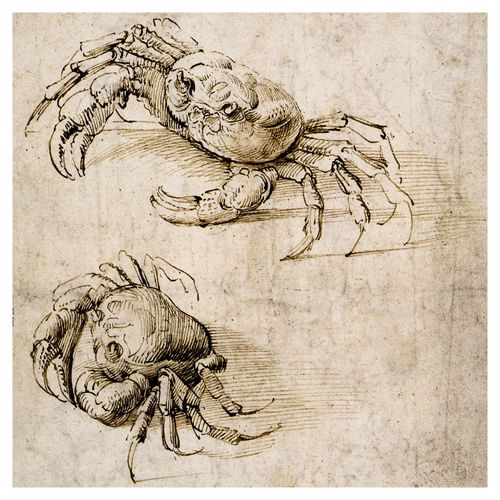 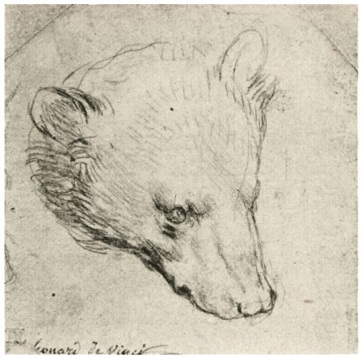 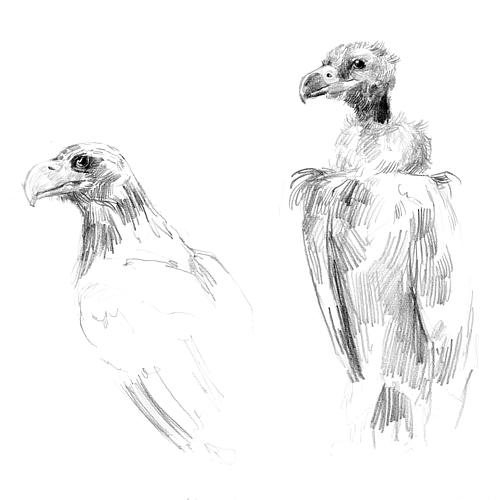 Учебно-методическое пособие
     для учащихся ДХШ и ДШИ
На этом занятии Вы будете 
выполнять наброски животных
При выполнении                  задания рекомендуется применять разные способы рисования и графические материалы
План занятия
Выполнение предварительного наброска 
    животного по памяти (задание №1).
Знакомство с новым материалом, 
    ответы на вопросы.
3.  Выполнение набросков спящего животного,
    с использованием 4-х способов рисования. 
    Материалы – карандаш 3-8 М, уголь, тушь.  
4.  Выполнение набросков животных в 
    движении (2-мя способами).  Материалы –
    карандаш 3-8 М, уголь, соус, сангина.
5.  Подведение итогов, просмотр, обсуждение.
Набросок по памяти и представлению
Задание №1:
Выполните несколько набросков животного по памяти. Время для выполнения рисунка не более 10-15 минут. Наброски необходимо сохранить до конца занятия.
Набросок -
В пластических искусствах  произведение графики, живописи или скульптуры небольших размеров, бегло и быстро исполненное художником. 
Главное назначение наброска — быстрая фиксация отдельных наблюдений и замыслов в процессе текущей работы художника. 
Набросок может исполняться с натуры, а также по памяти или по воображению.
Виды набросков
Композиционные наброски – носят подготовительный характер в работе над картиной, скульптурой, гравюрой
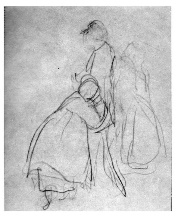 Наброски объектов  (пейзаж, животные, 
человек)  – как правило небольшие по размеру рисунки, изображающие отдельные фигуры людей, животных без всякого окружения
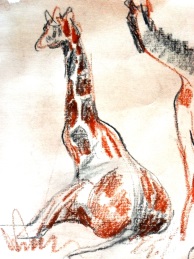 Наброски в дизайне и архитектурном проектировании – помогают на эскизном 
этапе выявить основную идею проекта
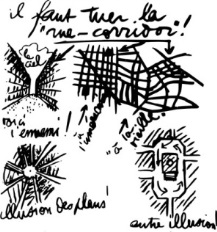 Способы выполнения набросков
Линейный набросок – способ построения наброска одними линиями, без теневой моделировки формы. 
  Главное выразительное средство – линия,  линейный 
абрис объекта. 
  Художник может 
передавать объемность 
формы   и  движение 
фигуры одной толщиной
линий  от малозаметных
до   более   интенсивных 
по тону.
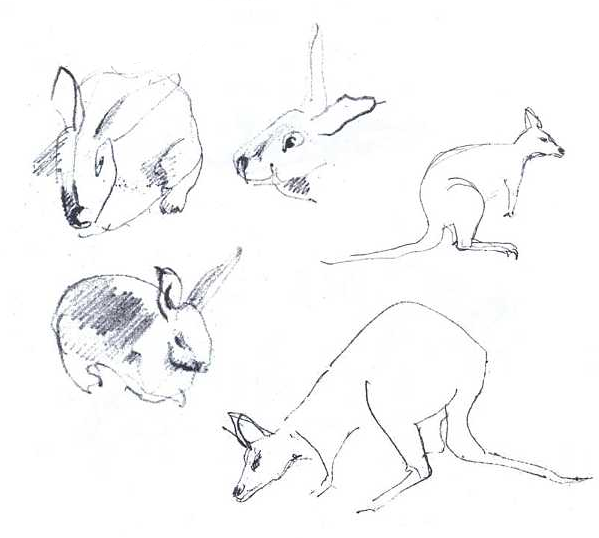 Многие выдающиеся художники  
подчеркивали важность 
первоначального впечатления от натуры. И этот первоначальный 
образ сохраняется в рисунке 
до конца, после исправления 
недостатков линий.
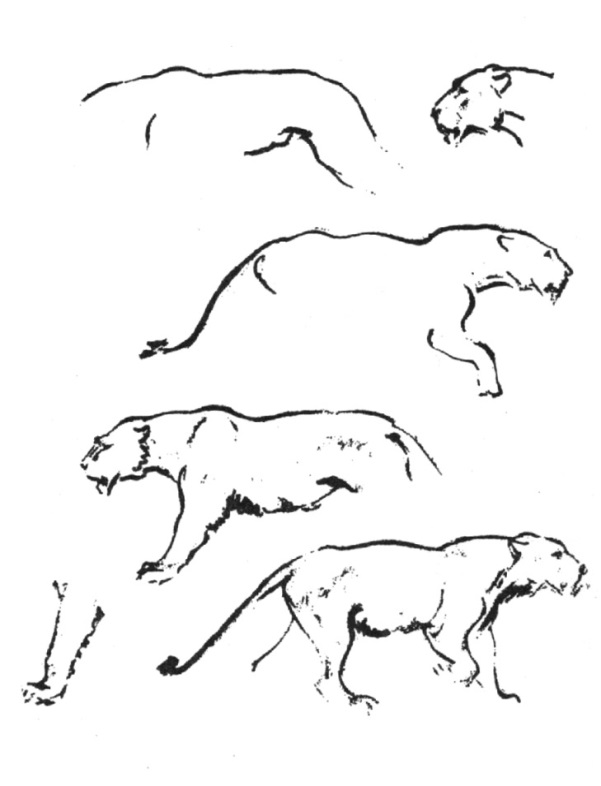 П. П. Чистяков писал: 
«Если будете брать 
умом, рассудком, 
птица улетит, 
и вы дадите промах.»
Линейный набросок с тональной 
проработкой формы – в этом способе 
используется и линия, и штрих или тушевка,
которые моделируют форму.
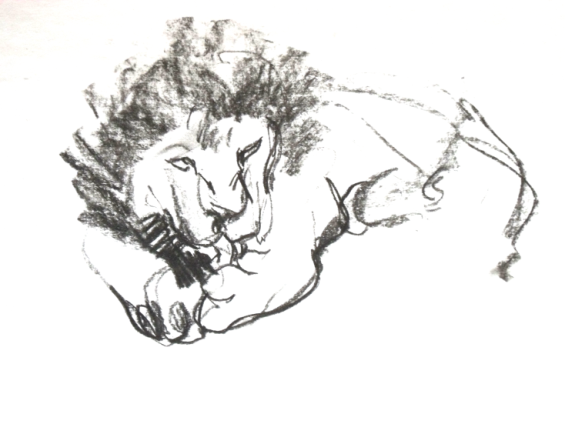 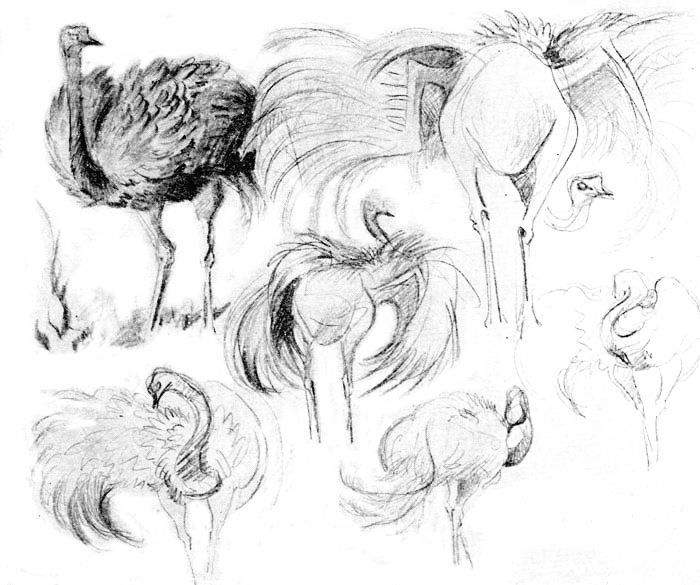 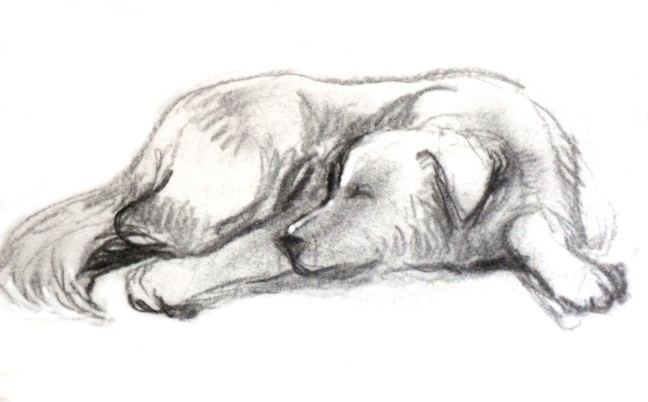 Последовательность выполнения:
1. Сначала проводятся линии по внешнему 
очертанию форм.
  2. Одновременно прорабатывается форма и 
внутри изображения. 
3. Наносится штриховка в местах перелома 
и изгибов формы, и здесь же сильнее 
проводятся контурные линии.
4. Линии   представляют  собой  не   просто 
плоский контур, а являются границей 
перехода одной формы в другую.
Набросок схемой
Способ, при котором 
все формы натуры 
упрощаются до простых 
геометрических тел. 
 
Восприятие  натуры
носит ярко 
анализирующий
характер.
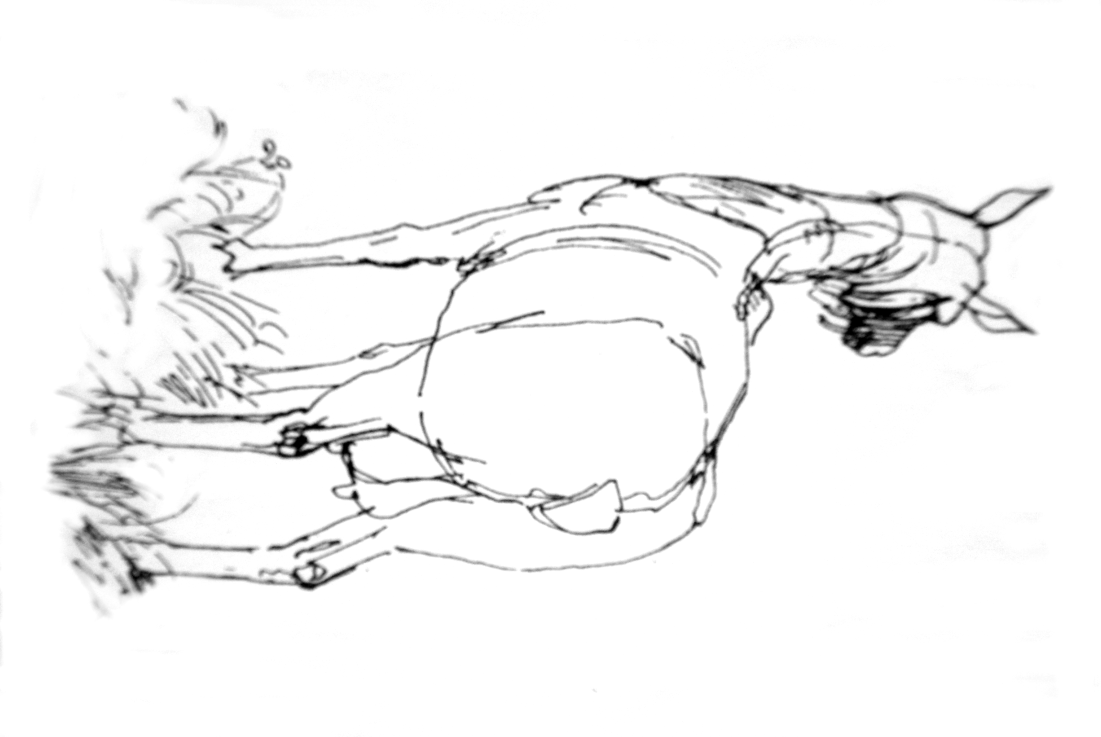 Последовательность выполнения:
1. На лист бумаги молниеносно набрасывается
  схема   движения  фигуры.  Возможно  использование вспомогательных  линий построения, осевых линий. Это позволяет точнее уловить быстроизменяющееся  движение  

2. По памяти 
   уточняется 
   форма и 
   главные 
   детали.
модели.
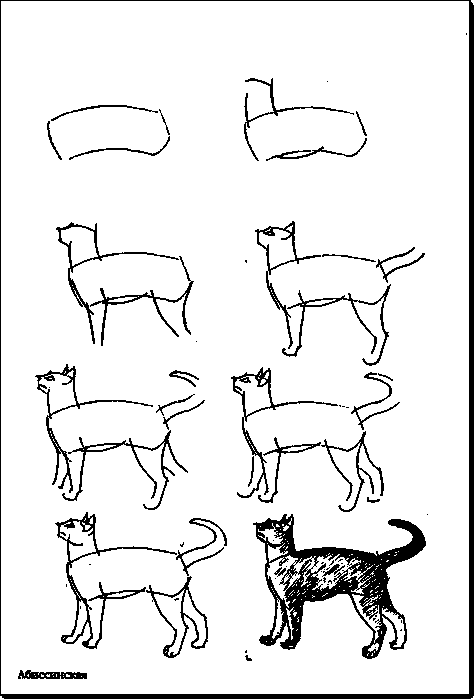 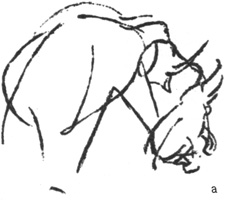 Набросок тоном, пятном –
 В этом способе используется пятно и линия.
Выполнение такого наброска строится на
 фиксировании  пропорций света и тени.
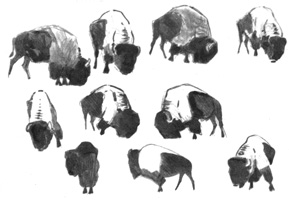 Последовательность выполнения:
Линиями намечаются габаритные размеры модели  в  листе, затем тоном обрабатывается один участок, второй и т. д.
2.  Зрительный  образ  уточняется, 
     конкретизируется 
     силуэт,  площадь
     теней.
3.  Заключительным
     этапом является 
     обобщение, 
     выделяются
     главные детали.
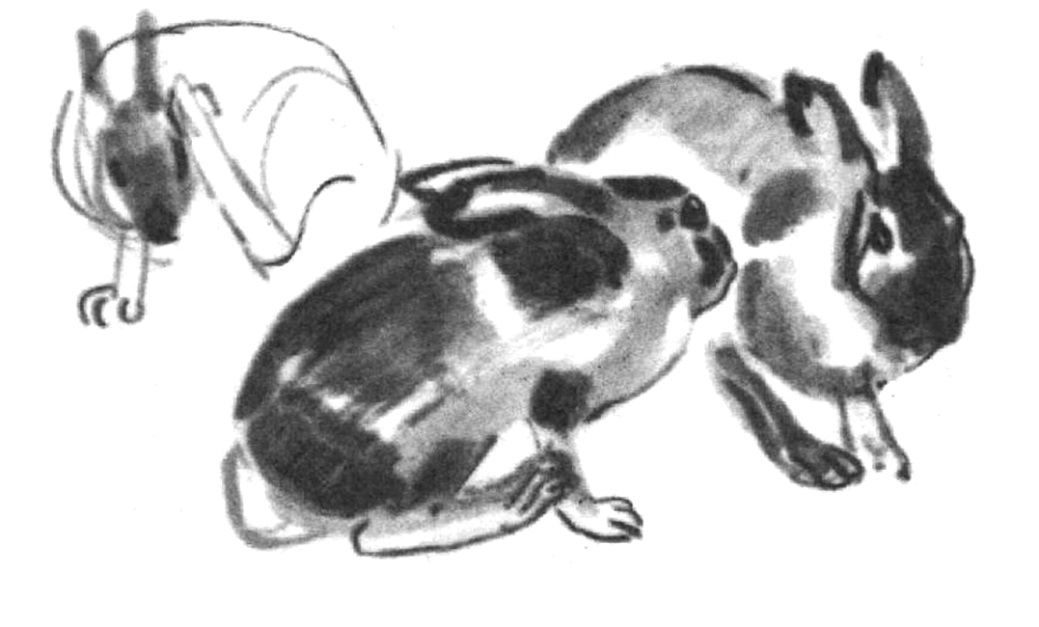 Задание №2
Использование наброска-схемы
В каких случаях, по Вашему мнению, не обойтись без использования наброска-схемы:
- когда нужно выявить форму и конструкцию фигуры
- для того, чтобы уловить быстроизменяющееся 
движение модели (время рисунка ограничено)
- когда нужно проверить пропорции и пространственное положение фигуры
- для последующей  тональной прорисовки 
в рисунке
Определите  
способ выполнения этих набросков
Задание №3
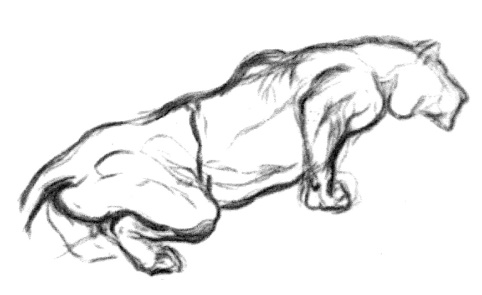 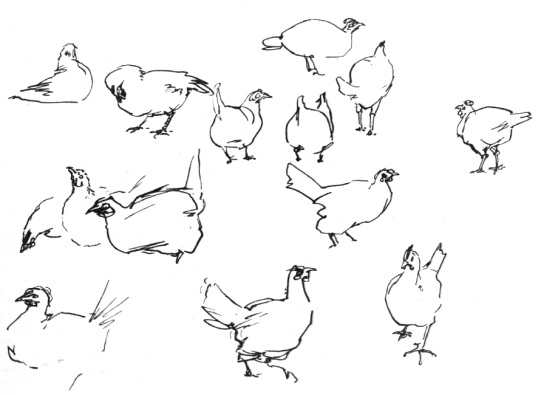 Тоном, пятном
Линейный с тональной 
проработкой формы
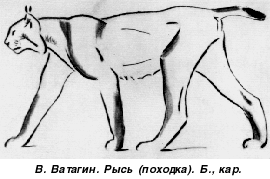 Схемой
Линейный
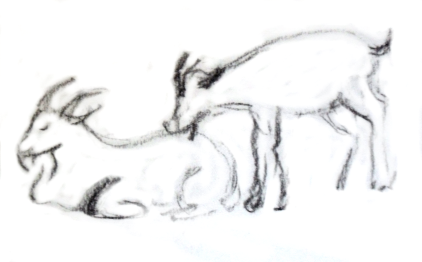 Задание №4   Какой из этих рисунков 
«не вписывается» в условия данной работы?
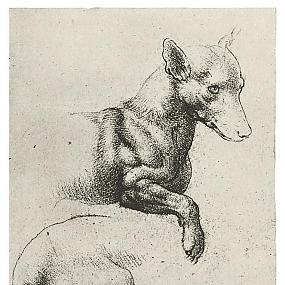 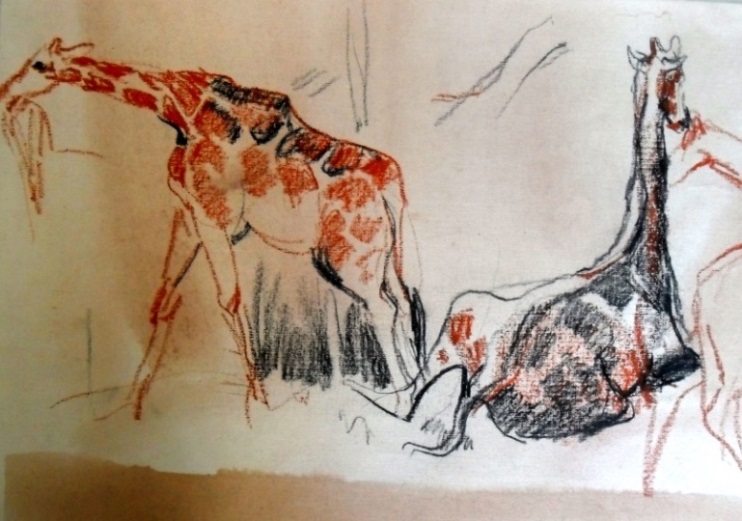 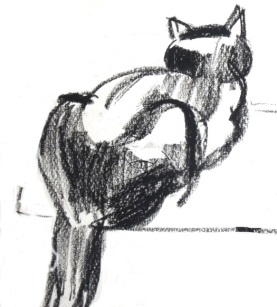 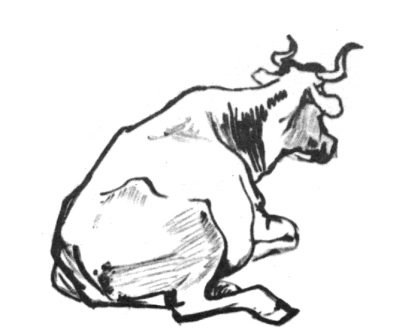 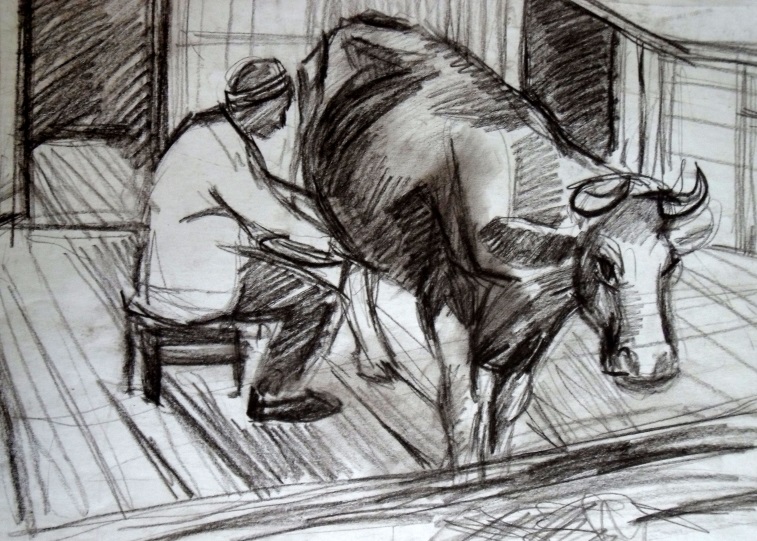 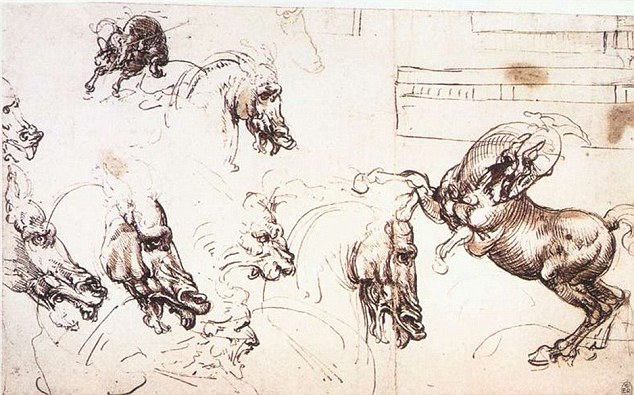 Методические рекомендации 
по рисованию животных
Изображение животных и птиц представляет 
значительные трудности,  так как они подвижны и их нельзя заставить позировать. Поэтому вначале надо начинать с рисования спокойных или спящих животных.
 Советский художник-анималист В. А. Ватангин советует: 
«Вы рисуете, например, сидящего зайца. Он меняет 
позу, вы не успели его зарисовать. Оставляйте рисунок 
незаконченным и начинайте рядом зарисовывать ту
позу, которую заяц принял, потом третью и т. д. У вас получится целая группа рисунков одного животного в различных позах и разной степени законченности.